Kristiina Ehin "Janu on kõikidel üks"
Koostaja: Anžela Remets, 12.i klass
Kuupäev: 20.04.2025
Kristiina Ehin – lühitutvustus
Kristiina Ehin (snd 1977) on Eesti luuletaja, proosakirjanik, tõlkija ja laulja.
Tema loomingut iseloomustab mütoloogiline sügavus, looduslähedus ning tundlikkus. Tema tekstides on tihti naiseks olemise temaatika ja intiimne eneseväljendus.
““Olen naine, kes usub veel imedesse.””
Luulekogu "Janu on kõikidel üks" – teemad
Põhiteemad: armastus, igatsus, lähedus, loodus, kehalisus ja metafüüsiline ühendus.
Luuletustes on intiimsed tundetoonid, sisekaemus ja looduskujundid.
““Sa ütled, et igatsus elab meie seina sees.””
Kujundite kasutus: kõnekujud
Epitetid: “vaikne janu”, “külm hingus”
Võrdlused: “ta tuleb nagu vesi läbi liiva”
Metafoorid: “minu ihu on tühjaks joodud kaev”
Isikustamine: “öö hingas mulle vastu”
““Igal soojal tuulel on su käe kuju.””
Kujundite kasutus: lausekujud
Anafoor: kordub sõna “ma ootan” salmi algustes
Paralleelstruktuurid: “ma tulen läbi öö, ma tulen läbi udu”
Gradatsioon: “soojem, selgem, kirkam on nüüd mu pilk”
““Ma ootan, ma ootan, ma ootan sind jälle.””
Keelekasutuse eripärad
• Sageli puuduvad suurtähed ja kirjavahemärgid: “ta vaikis. ma ei küsinud.”
• Tekstivool on vaba ja rütmiline
• Kasutatud poeetilisi ja looduslähedasi sõnavorme
““valgus on laiali nagu sulanud mesi mu silmis.””
Vormivõtted ja luule struktuur
Luule on valdavalt vabavärsiline, ilma selgete riimiskeemideta.
Rütm ja pausid loovad sisemise muusika.
Stroofid on ebaühtlased, sobitudes sisu dünaamikaga.
““ükski salm ei mahu täielikult mu südamesse.””
Luuletuste meeleolu
Meeleolu on introspektiivne, tundeline, igatsevalt rahulik.
Luuletustes on tihti varjatud valu, kuid ka lootus ja elujanu.
““ma kõnnin läbi vaikuse, mis kõlab nagu su hääl.””
Kokkuvõte
Kristiina Ehini luulekogu "Janu on kõikidel üks" peegeldab sügavalt naiselikku maailma.
Luuletused ühendavad looduse, keha ja tundeilma kujundirohkes keeles.
Looming pakub lugejale emotsionaalset äratundmist ja filosoofilist mõtisklust.
““Janu on kõikidel üks – äratundmine.””
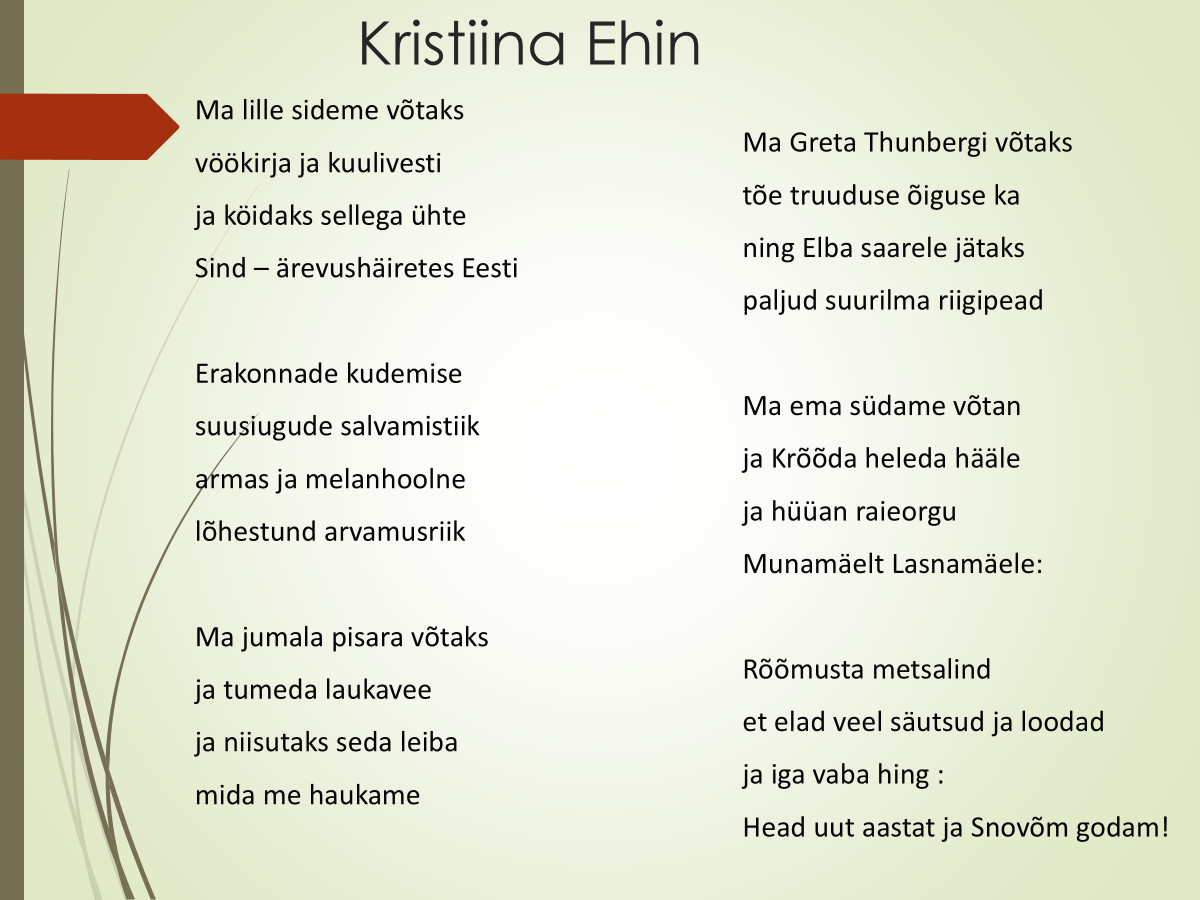